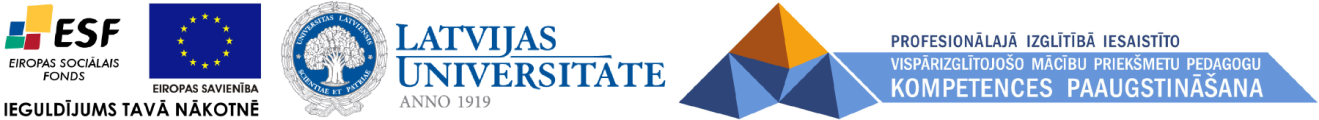 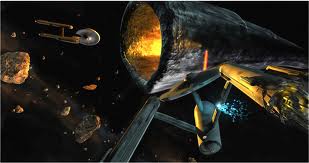 Varbūtība ikdienā
Varbūtība ikdienā
ESF projekts „Profesionālajā izglītībā iesaistīto vispārizglītojošo mācību priekšmetu pedagogu kompetences paaugstināšana” (vienošanās Nr. 2009/0274/1DP/1.2.1.1.2/09/IPIA/VIAA/003)
Apdrošināšana
 Medicīna
 Meteoroloģija
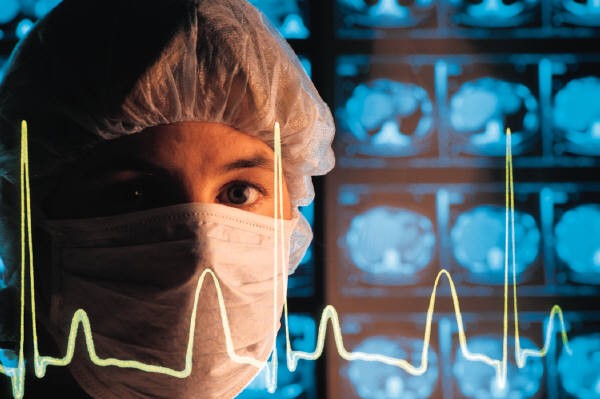 Varbūtība apdrošināšanā
Apdrošinot īpašumu, apdrošināšanas iemaksas  lielums ir atkarīgs no  vairākiem paaugstināta riska faktoriem, kā piemēram:

vai tuvumā atrodas degvielas uzpildes stacija, 
naktsklubi, 
ķīmiskās rūpniecības uzņēmums u.c.
Uzzini!
No kā atkarīga apdrošināšanas  iemaksa   transporta līdzekļa apdrošināšanā!
 Sagatavo prezentāciju par varbūtību apdrošināšanā!
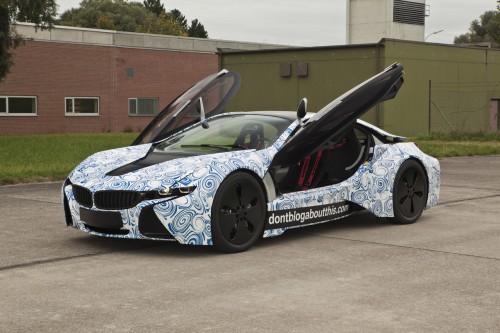 Varbūtība medicīnā
Riska faktori
Paaugstinātu varbūtību saslimt ar kādu slimību medicīnā sauc par riska faktoru.
 Riska faktori  var būt gan fizioloģiskās cilvēka īpašības, gan ģenētiskās īpašības , gan apkārtējās vides ietekme.
 Biežāk sastopamie riska faktori ir  alkohola lietošana, smēķēšana, liekais svars, ēšanas paradumi, mazkustīgums.
Uzzini!
Kādi  riska faktori ir  Latvijā biežāk sastopamām slimībām!
 Sagatavo prezentāciju par varbūtību medicīnā!
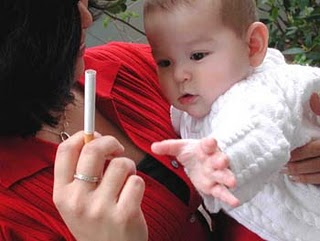 Varbūtība meteoroloģijā
Ar statistisko metodi var noteikt nokrišņu,  temperatūras un citu meteoroloģisko rādītāju varbūtību konkrētajā vietā.
 Veicot  regulārus mērījumus ilgā laika periodā, var noteikt  , piemēram , kādam nokrišņu daudzumam ir vislielākā varbūtība  konkrētā mēnesī.
Nokrišņu daudzums gada laikā Rīgā
Ūdens temperatūra (C0)
 Nokrišņu daudzums (mm)
  Nokrišņu dienu skaits
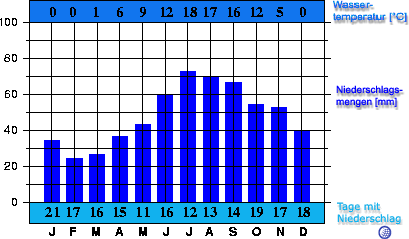 Temperatūras vidējie rādītāji Rīgā gada laikā
Maksimālā temperatūra
Minimālā temperatūra
Relatīvais mitrums
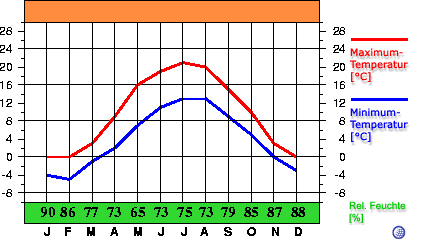 Uzzini!
Kādi ir meteoroloģiskie mērījumi  ar vislielāko varbūtību katrā gada mēnesī  tavā  tuvākajā pilsētā!
 Sagatavo prezentāciju par  varbūtību meteoroloģijā!
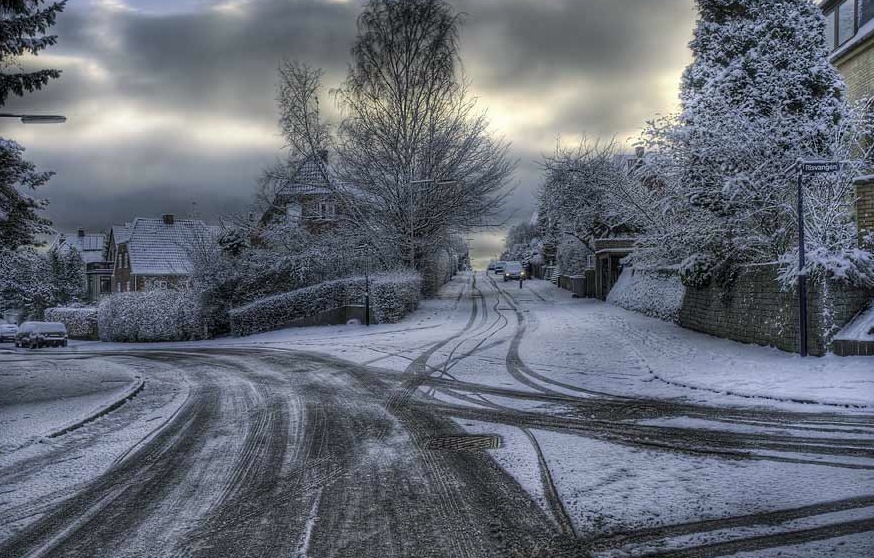 Izmantotie attēli
http://www.biotechnologie.de/BIO/Navigation/EN/funding,did=46318.html( Medicīna)
http://buildaroo.com/wp-content/uploads/2010/11/ (Transporta līdzekļi)
http://3.bp.blogspot.com/_ (smēķēšana)
http://www.murmulis.lv/wp-content/uploads/2009/11/Iela-sniegs (sniegs)